Педагогический совет «Использование разнообразных форм и методов в работе с детьми дошкольного возраста по развитию связной речи»
Автор: Бедрина Елена Юрьевна
Проблема развития связной речи в современной практике работы дошкольных учреждений
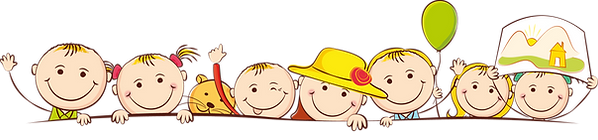 Актуальность проблемы речевого развития детей дошкольного возраста
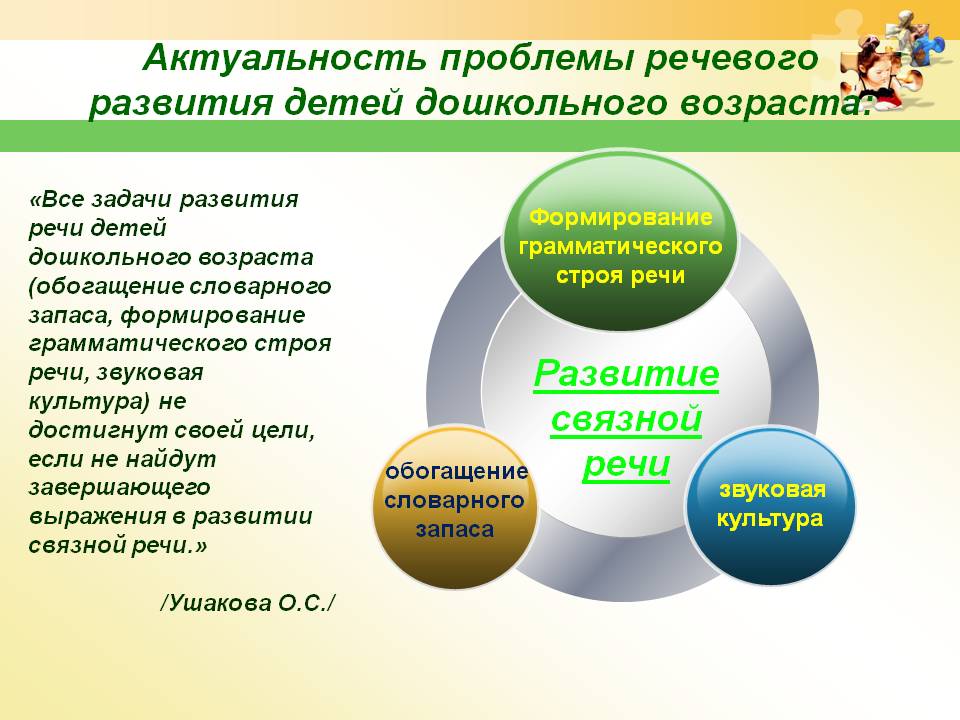 «Слово есть первый признак       сознательной разумной жизни».                                                        К. С. Аксаков
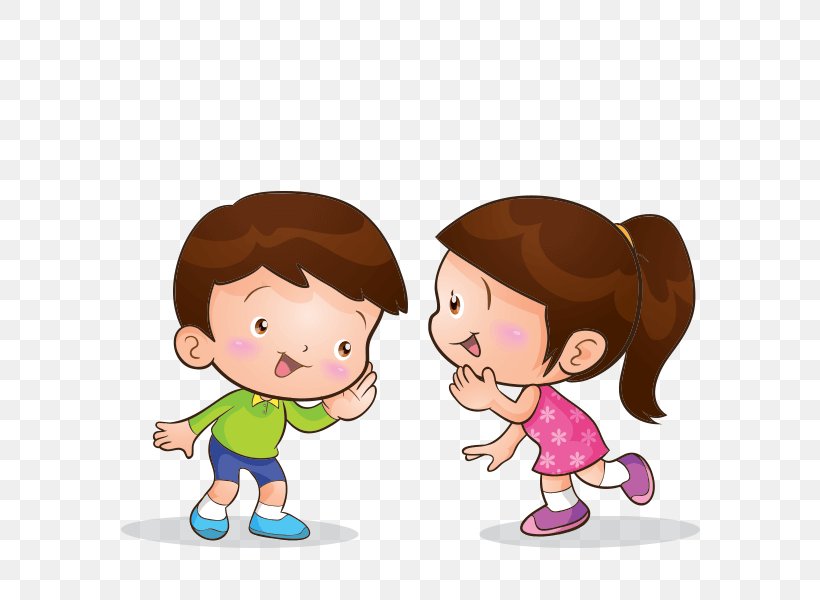 Федеральный Государственный  Стандарт. 
Виды речевой деятельности, актуальные при работе над развитием связной речи детей :- владение речью как средством общения и культуры;- обогащение активного словаря;- развитие связной, грамматически правильной диалогической и монологической речи;- развитие речевого творчества;- развитие звуковой и интонационной культуры речи, фонематического слуха;- знакомство с книжной культурой, детской литературой, понимание на слух текстов различных жанров детской литературы.
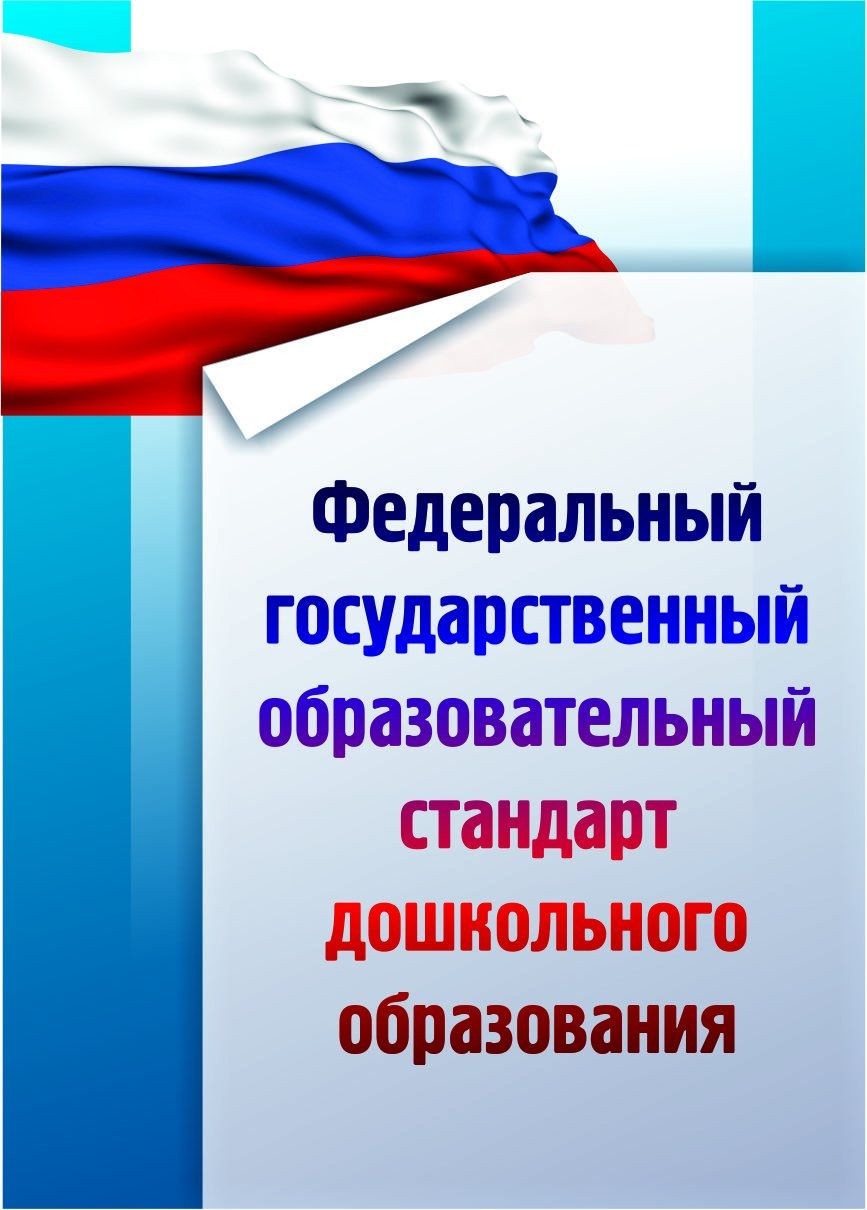 Использование приемов обучения связной речи
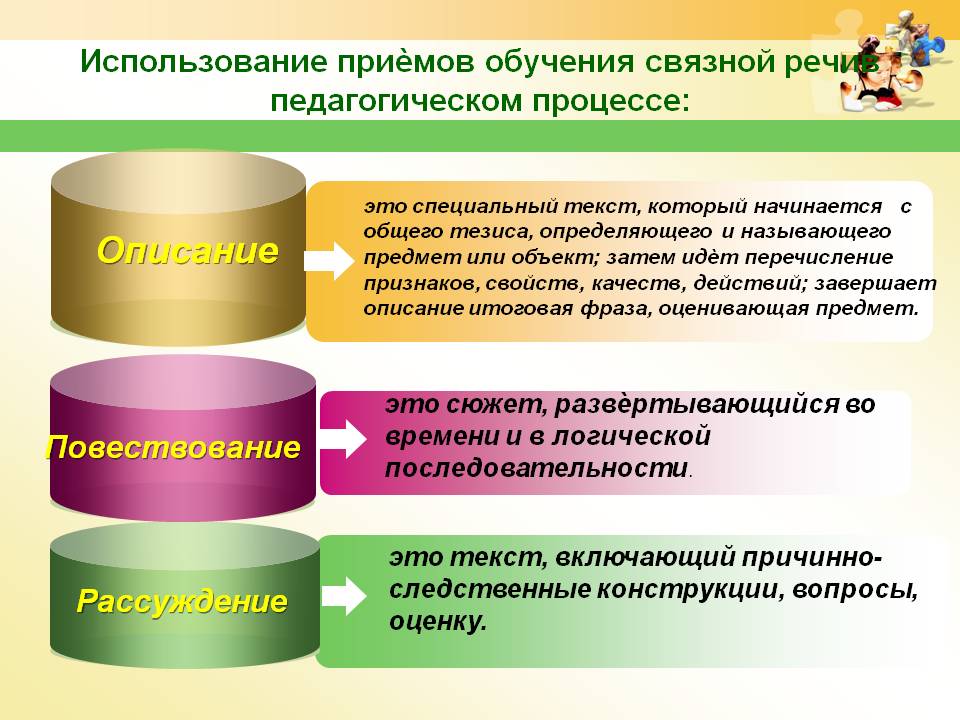 Причины низкого уровня развития речи:
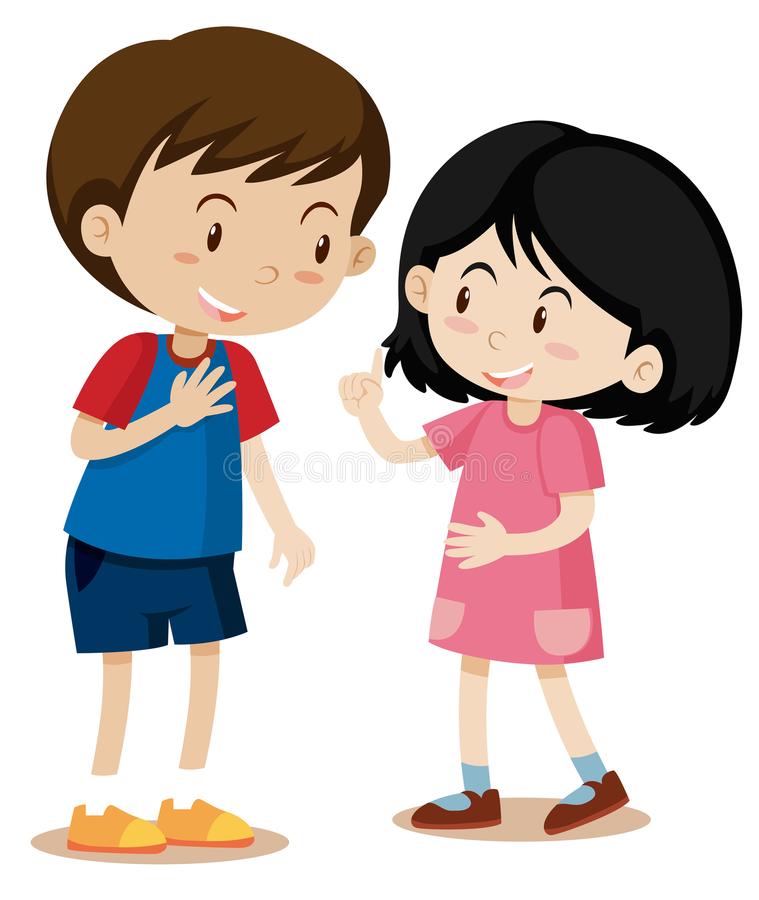 Высказывания 
непоследовательны;
состоят из отдельных фрагментов; 
не связанных между собой;
очень низкий уровень      информативности.
Речь воспитателя:
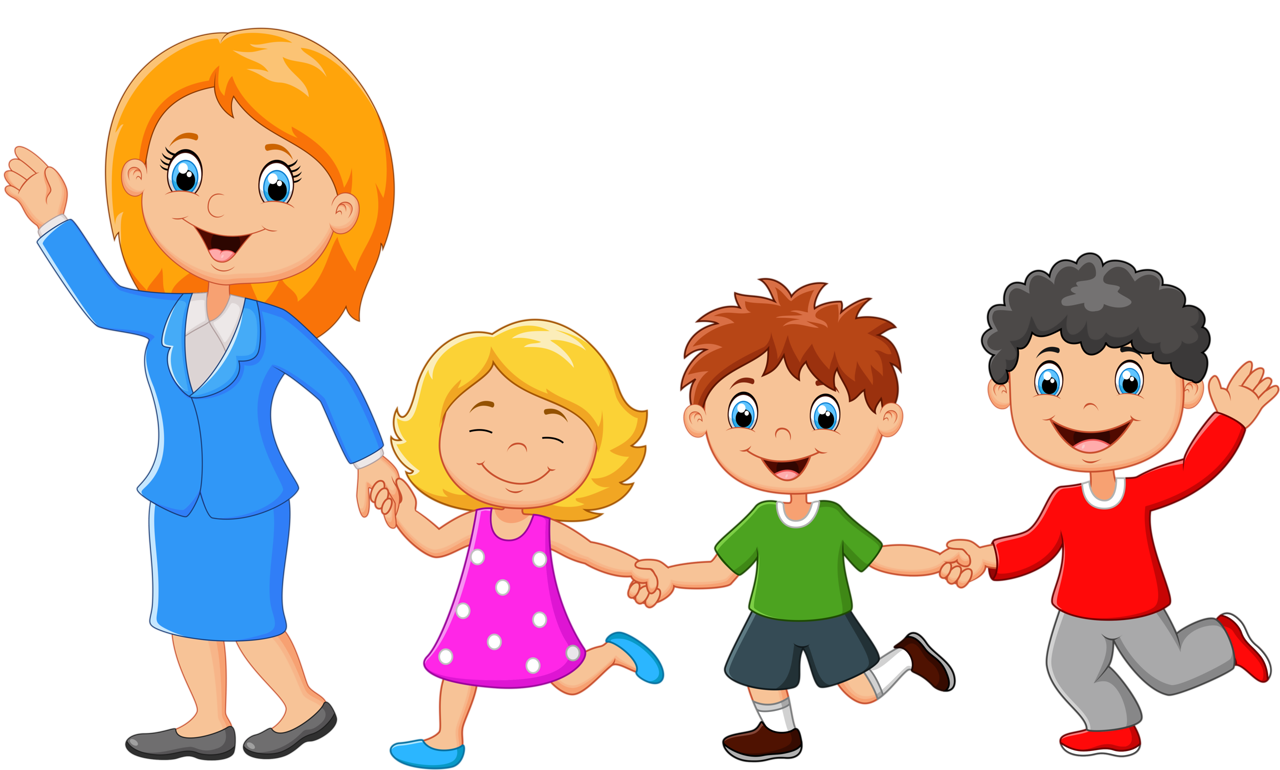 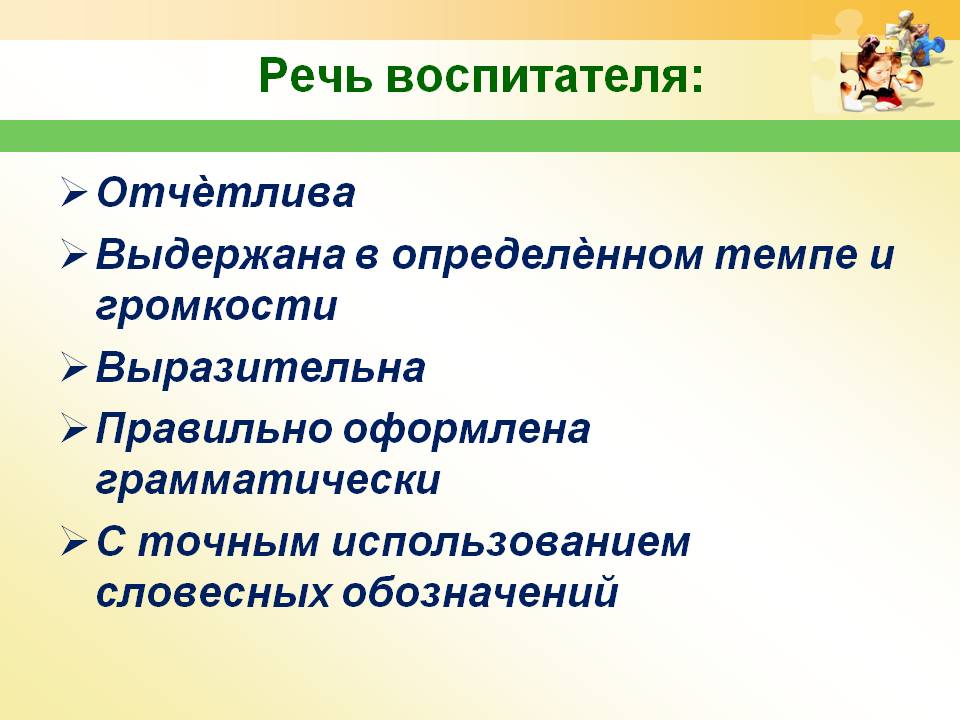 Не спешите отвечать 
на свои вопросы!
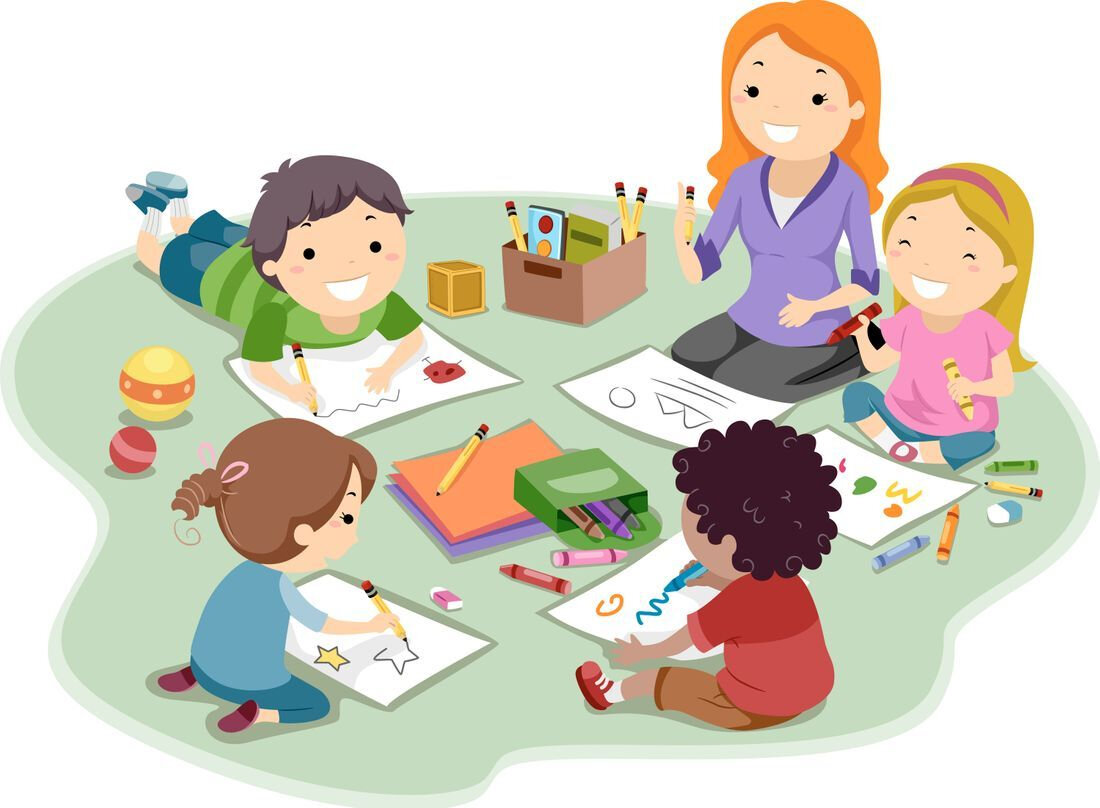 Речь педагога - образец 
правильной литературной речи
Речь – это важнейший компонент педагогического мастерства
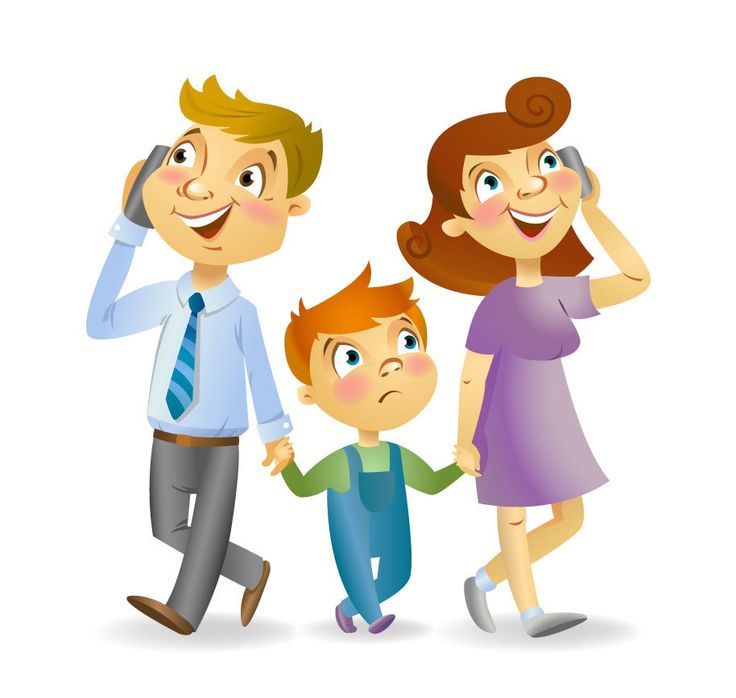 Кто ребенка пеленал, тот
 ему первое слово и сказал.
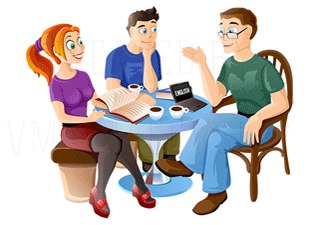 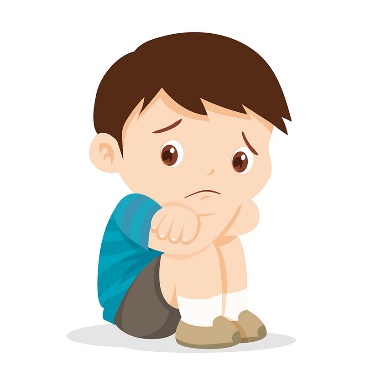 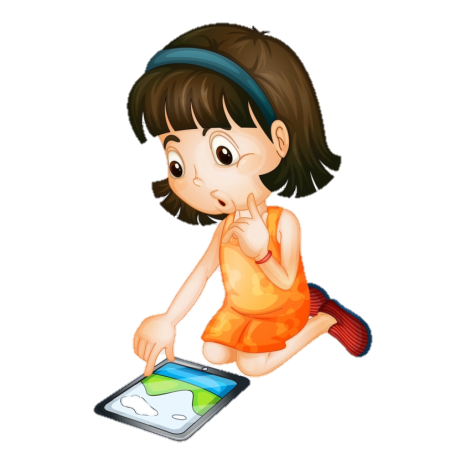 Определите название художественного произведения и его автора по отрывку
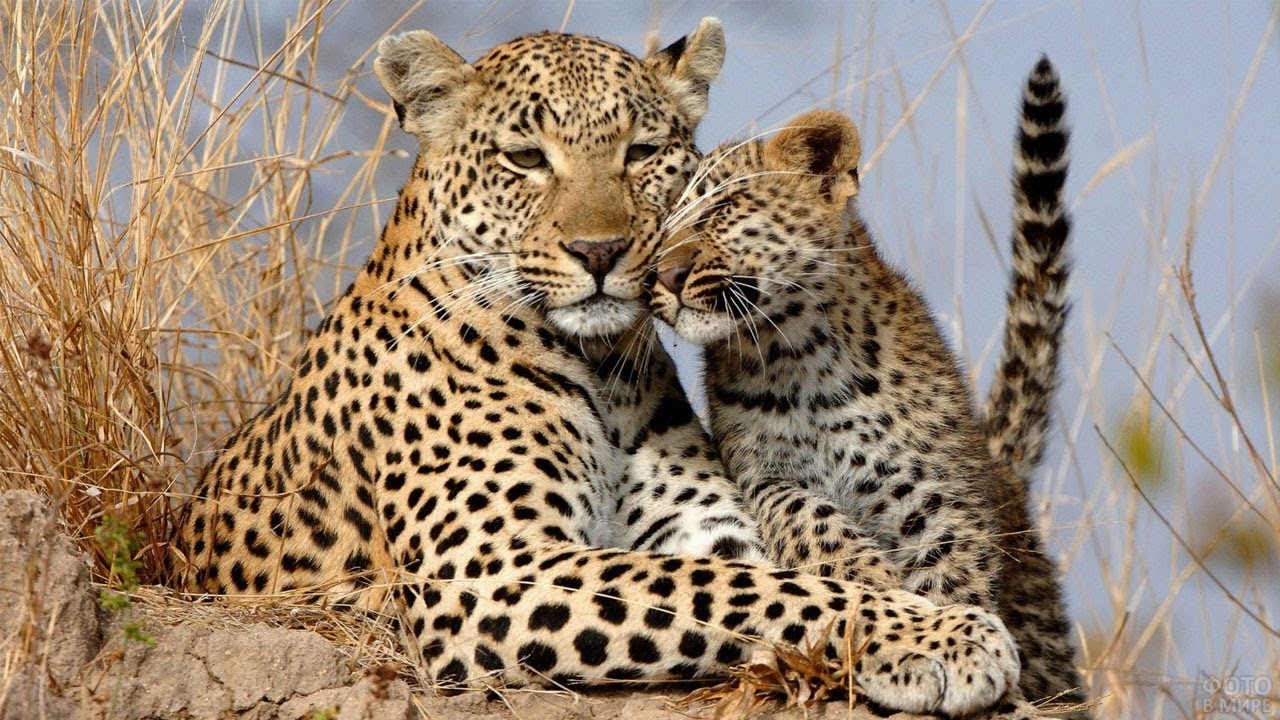 Сын леопарда - тоже леопард. (Африка)Верблюда под мостом не спрячешь. (Афганистан) Бойся тихой реки, а не шумной. (Греция) Молчаливый рот - золотой рот. (Германия) Тот не заблудится, кто спрашивает. (Финляндия)
Воспитывать умение слушать внимательно сказки, стихи, рассказы. Следить за развитием действия в сказке, сочувствовать положительным героям. Учить понимать смысл произведения; воспроизводить с помощью вопросов воспитателя содержание в правильной последовательности; выразительно читать наизусть небольшие потешки и стихотворения.  Учить различать жанры литературных произведений  и некоторые особенности  каждого жанра. Учить эмоционально передавать содержание небольшого прозаического произведения и выразительно читать наизусть стихотворения. Развивать поэтический слух, интонационную выразительность речи. Учить понимать главную идею произведения, правильно оценивать поступки героев. Продолжать развивать интерес и любовь к художественной литературе. Учить отвечать на вопросы по содержанию произведения. Учить оценивать поступки героев, характеризовать некоторые нравственные качества (добрый, злой, смелый). Учить выразительно читать стихотворения, потешки.